PERCEPATAN PENYELENGGARAAN  PENGARUSUTAMAAN GENDER (PUG) MELALUI PERENCANAAN PENGANGGARAN RESPONSIP GENDER (PPRG)      BAGI PERANGKAT DAERAH PEMERINTAH KABUPATEN SIMALUNGUN
Disampaikan Oleh :
Dra.   Marhamah Siregar , M.Si
MENTOR GENDER MAINSTREAMING AND CHILDRENS
Hp. 082163248215
Landasan Hukum
Inpres No. 9 Tahun 2000 tentang PUG dalam Pembangunan Nasional;
Permendagri No. 67 Tahun 2011 tentang Perubahan atas Permendagri No. 15 Tahun 2008 tentang Pedoman Umum Pelaksanaan PUG di Daerah.
Surat Edaran 4 Menteri: No. 270/M.PPN/11/2012., No. SE 33/MK.02/2012., No. 050/4379A/SJ., No. SE-46/MPP-PA/11/2012 tentang Strategi Nasional Percepatan PUG melalui Perencanaan dan Penganggaran yang Responsif Gender (PPRG) Saat ini proses harmonisasi PERPRES STRATEGI PUG 
Permen PPPA No. 4 Tahun 2014 tentang Pedoman Pengawasan Perencanaan dan Penganggaran yang Responsif Gender
Permendagri No.15 Tahun 2023 tentang Pedoman Penyusunan Anggaran Pendapatan dan Belanja Daerah 2024 mandat pelaksanaan   Pengarusutaman Gender
[Speaker Notes: NIAT
UU 35/2014 Perlindungan Anak
Peppres 25/2021 Kebijakan KLA
Permen PPPA 21/2022 Penyelenggaraan KLA
Permen PPPA 21/2023 Instrumen Evaluasi KLA
Keputusan Bupati Taput 362 tahun 2022 GT-KLA

MAU      MAMPU  MAJU]
REGULASI DAERAH 

Peratutan Bupati Simalungun  No. 55 Tahun 2023 tentang Pengarusutamaan Gender Dalam Pembangunan Daerah  
Keputusan Bupati Simalungun  No. 100.3.3.2/3253/16.2/2023 Tentang Pembentukan Pokja  Pengarusutaman Gender Kabupaten Simalungun
Keputusan Kadis PP-PA No. 100.3.3/5/2024 tentang Penetapan Focal Point PUG Dinas Pemberdayaan Perempuan dan Perlindungan Anak Kabupaten Simalungun  


NIAT      MAU      MAMPU      MAJU
SEBUAH REFLEKSI Kelompok Masyarakat Simalungun  sebagai Penerima Manfaat Kebijakan Program Kegiatan  Hasil Pembangunan  Daerah  yang Inklusi( No One Left Behind)
ANAK,DEWASA,
LANSIA
PEREMPUAN
LAKI-LAKI
MISKIN
MASYARAKAT 
KELUARGA
KAYA
DI DESA
DI KOTA
DIFABEL
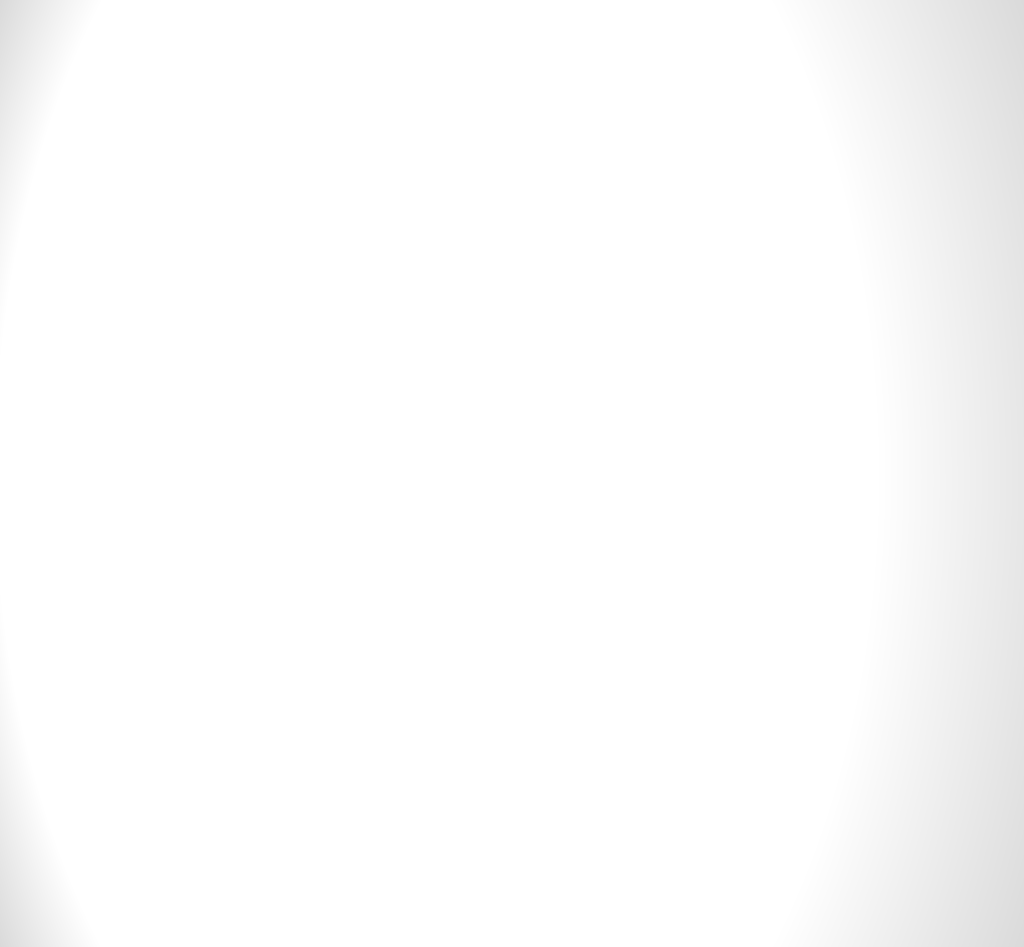 PERBEDAAN KONSEP JENIS KELAMIN - GENDER
JENIS KELAMIN (SEX)
Perbedaan organ biologis  laki-laki dan perempuan  khususnya pada
bagian reproduksi.
G E N D E R
Perbedaan peran, fungsi,  dan tanggungjawab
laki-laki dan perempuan  hasil konstruksi sosial.
Buatan manusia.
Tidak bersifat kodrat.
Dapat berubah.
Dapat ditukar.
Tergantung waktu dan budaya  setempat.
Ciptaan Tuhan.
Bersifat kodrat.
Tidak dapat berubah.
Tidak dapat ditukar.
Berlaku sepanjang zaman & di mana  saja.
Perempuan : Menstruasi, Hamil, Melahirkan & Menyusui.  Laki-laki	: Membuahi (spermatozoa).
Refleksi “mengukur diri” menjadi Responsif Gender
Keadaan tidak memahami konsep gender  karena ada perbedaan kepentingan
Buta Gender
Keadaan menyadari kesamaan & perbedaan hak dan  kewajiban antara laki-laki dan perempuan
Sadar Gender
.
Muncul kepekaan dalam melihat dan  menilai hasil pembangunan/aspek  kehidupan dari perspektif gender
Peka Gender
Kemampuan seseorang dalam memandang  suatu keadaan dengan perspektif gender
Mawas Gender
Kebijakan/program yang sudah dilakukan  dengan memperhitungkan kebutuhan laki-laki  dan perempuan
Responsif  Gender
PENGARUSUTAMAAN GENDER (PUG)

Pengarusutamaan Gender  suatu Strategi untuk mencapai Kesetaraan dan Keadilan Gender (KKG) melalui kebijakan, program, kegiatan dengan memperhatikan pengalaman, aspirasi, kebutuhan, manfaat dan permasalahan perempuan dan laki-laki YANG BERBEDA kedalam perencanaan, pelaksanaan, pemantauan dan evaluasi dari seluruh kebijakan dan program diberbagai bidang kehidupan dan pembangunan.

Catatan : Memaksimalkan Tugas dan Fungsi Pokja PUG dan Focal Point Gender menjadi kunci keberhasilan
PENGINTEGRASIAN STRATEGI PUG  DALAM PEMBANGUNAN
Laporan kegiatan Responsif Gender
Masukan Renstra, Renja PD
Perencanaan
RPJMD, Renstra  Renja PD yang responsif gender
Regulasi ttg PUG
Pokja PUG
SDM mampu terlatih
Regulasi  PPRG
SDM mampu terlatih
Alat analisis, dll
Pedoman  Monev
Indikator
Alat analisis,
SDM mampu terlatih 
 dll
7 Prasyarat Pelaksanaan PUG
Evaluasi
Penganggaran
KUA-PPAS
TOR/GBS
RKA . DPA PD
Hasil Kegiatan yang responsif gender
Implementasi
BAGAIMANA PELAKSANAAN PUG
PERLU KELEMBAGAAN YANG MELIBATKAN SEMUA STAKEHOLDER
POKJA PUG
MEKANISME POKJA
Melibatkan semua PD
Melibatkan seluruh unit kerja di PD
Memberikan tugas yang jelas
Kab/Kota Membentuk Pokja PUG
Ketua Bappeda sebagai Ketua Pokja PUG Kabupaten
Seluruh Pimpinan PD adalah Anggota Pokja PUG
Pokja PUG ditetapkan dengan SK Bupati
Permendagri 67/2011
KETUA
TIM SEKRETARIAT
TIM PELAKSANA
ANGGOTA 
PD A
AnGGOTA 
PD  B
ANGGOTA 
PD  C
ANGGOTA 
PD  D
Unit Pelasana :
Bid/Bag ..........
Bid/Bag ..........
Bid/Bag ..........
Unit Pelasana :
Bid/Bag ..........
Bid/Bag ..........
Bid/Bag ..........
Unit Pelasana :
Bid/Bag ..........
Bid/Bag ..........
Bid/Bag ..........
Unit Pelasana :
Bid/Bag ..........
Bid/Bag ..........
Bid/Bag ..........
KRITERIA ANGGOTA POKJA PUG
SELURUH KEPALA / PIMPINAN OPD
Memiliki pemahaman tentang Konsep Gender
Memiliki komitmen untuk memperjuangkan Kesetaran Gender
Mampu menjalin kerjasama sinergi, menggerakkan dan mengembangkan jaringan kerja dengan sesama Focal Point pada instansi lain
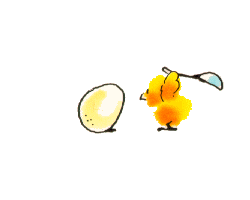 TUGASNYA
Mempromosi dan memfasilitasi dialog antar unit kerja
Mengembangkan jaringan kerja sesuai dengan Tupoksi guna mewujudkan KKG
Menyusun Program Kerja Pokja
Membuat mekanisme kerja Pokja PUG
Melaksanakan Sosialisasi, advokasi, koordinasi pelatihan PUG
Menetapkan indikator input, proses, output dan outcome
Membuat dan menyampaikan laporan program dan kegiatan Pokja
Menetapkan prioritas PPRG
Anggota/OPD :
Menyusun Perencanaan dan Penganggaran OPD.  
Melakukan koordinasi Perencanaan & Penganggaran dari seluruh unit pelaksana yg ada di OPD
Melaksanakan Pemantauan dan Evaluasi pelaksanaan PPRG di OPD. 
Mengirim hasil pelaksanaan PUG di OPD kepada Tim Sekretariat.
KRITERIA ANGGOTA POKJA PUG
SELURUH KEPALA / PIMPINAN OPD
Memiliki pemahaman tentang Konsep Gender
Memiliki komitmen untuk memperjuangkan Kesetaran Gender
Mampu menjalin kerjasama sinergi, menggerakkan dan mengembangkan jaringan kerja dengan sesama Focal Point pada instansi lain
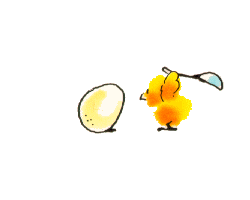 TUGASNYA
Mempromosi dan memfasilitasi dialog antar unit kerja
Mengembangkan jaringan kerja sesuai dengan Tupoksi guna mewujudkan KKG
Menyusun Program Kerja Pokja
Membuat mekanisme kerja Pokja PUG
Melaksanakan Sosialisasi, advokasi, koordinasi pelatihan PUG
Menetapkan indikator input, proses, output dan outcome
Membuat dan menyampaikan laporan program dan kegiatan Pokja
Menetapkan prioritas PPRG
Anggota/OPD :
Menyusun Perencanaan dan Penganggaran OPD.  
Melakukan koordinasi Perencanaan & Penganggaran dari seluruh unit pelaksana yg ada di OPD
Melaksanakan Pemantauan dan Evaluasi pelaksanaan PPRG di OPD. 
Mengirim hasil pelaksanaan PUG di OPD kepada Tim Sekretariat.
APA  DAN SIAPA FOCAL POINT PUG
APARATUR OPD YANG MEMPUNYAI KEMAMPUAN UNTUK MELAKUKAN PENGARUSUTAMAAN GENDER DI UNIT KERJANYA MASING-MASING
FOCAL POINT PUG DIPILIH DAN DITETAPKAN OLEH KEPALA/PIMPINAN OPD MELALUI SURAT KEPUTUSAN 
FOCAL POINT PUG PADA SETIAP OPD  KAB/KOTA TERDIRI DARI PEJABAT DAN/ATAU STAF YANG MEMBIDANGI TUGAS PERENCANAAN DAN/ATAU PROGRAM
KRITERIA
MEMILIKI KAPASITAS, OTORITAS, DAN KREDIBILITAS YANG MEMADAI UNTUK MEMBERIKAN ADVOKASI DAN FASILITASI SERTA MENGGERAKKAN PUG DI OPD
MEMAHAMI KONSEP GENDER , PUG  dan PPRG SERTA MEMILIKI KOMITMEN MEWUJUDKAN KG
 MEMPUNYAI PENGALAMAN PUG DAN PERNAH MENGIKUTI SOSIALISASI PUG DAN DITETAPKAN SEBAGAI FOCAL POINT
TUGAS FOCAL POINT
SUMBER TENTANG KONSEP GENDER, PUG DAN KG DI LINGKUP KERJANYA
PENGGERAK PPRG DI LINGKUNGAN UNIT KERJANYA
Mempromosikan PUG pada Unit Kerja
Membantu Penentu Kebijakan Dalam Lingkup TUSI Instasinya
Membantu Instansi untuk Mereview, Memperbaiki Kebijakan, Program, Kegiatan yang Responsif Gender (Memfasilitasi Penyusunan Rencana Kerja yg Responsif Gender) pada Unit Kerjanya
  Memfasilitasi Penyusunan Profil Gender Pada Unit Kerjanya ( Memelihara Data dan Indikator Gender )
Menyelenggarakan Analisis Gender dari Setiap Tahap Proses Pembangunan Mulai dari Perencanaan, Pelaksanaan, Pemantauan dan Evaluasi
Terlibat Kegiatan Pokja atau Pokjanal Kegaiatan Pemberdayaan Perempuan, dan Melaporkannya secara periodik
Mengembangkan Komitment Segenap Pejabat untuk Menjadikan PUG Sebagai Strategi Pembangunan sesuai TUSI Institusi
PENGGERAK ATAU PERINTIS TERBENTUKNYA JEJARING PUG DI LINGKUNGAN KERJANYA
Pembangunan Kesetaraan Gender dalam UU 17/2007 tentang RPJPN 2005-2025
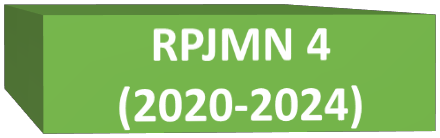 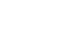 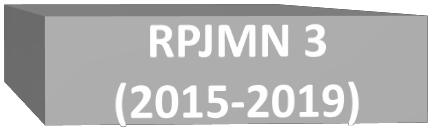 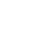 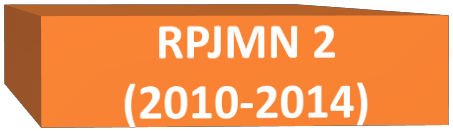 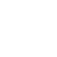 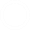 Bertahannya kondisi penduduk tumbuh seimbang
Terwujudnya
kesetaraan gender
Meningkatnya tumbuh kembang optimal, kesejahteraan, dan perlindungan anak
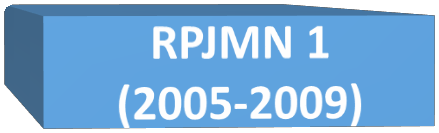 Tercapainya kondisi penduduk
tumbuh seimbang
Meningkatnya 	kesetaraan gender
Meningkatnya 	tumbuh kembang 	optimal, 	kesejahteraan, dan 	perlindungan anak
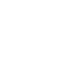 Terkendalinya jumlah dan laju 	pertumbuhan penduduk
Meningkatnya
kesetaraan gender
Meningkatnya 	tumbuh kembang 	optimal, 	kesejahteraan, dan 	perlindungan anak
Mengendalikan jumlah dan 	laju pertumbuhan 	penduduk
Meningkatnya 	kesetaraan gender di 	berbagai bidang 	pembangunan
Meningkatnya IPG
Meningkatnya kesejahteraan 	dan perlindungan 	perempuan dan anak
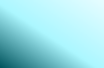 5
Pengarusutamaan dalam RPJMN IV (2020-2024)
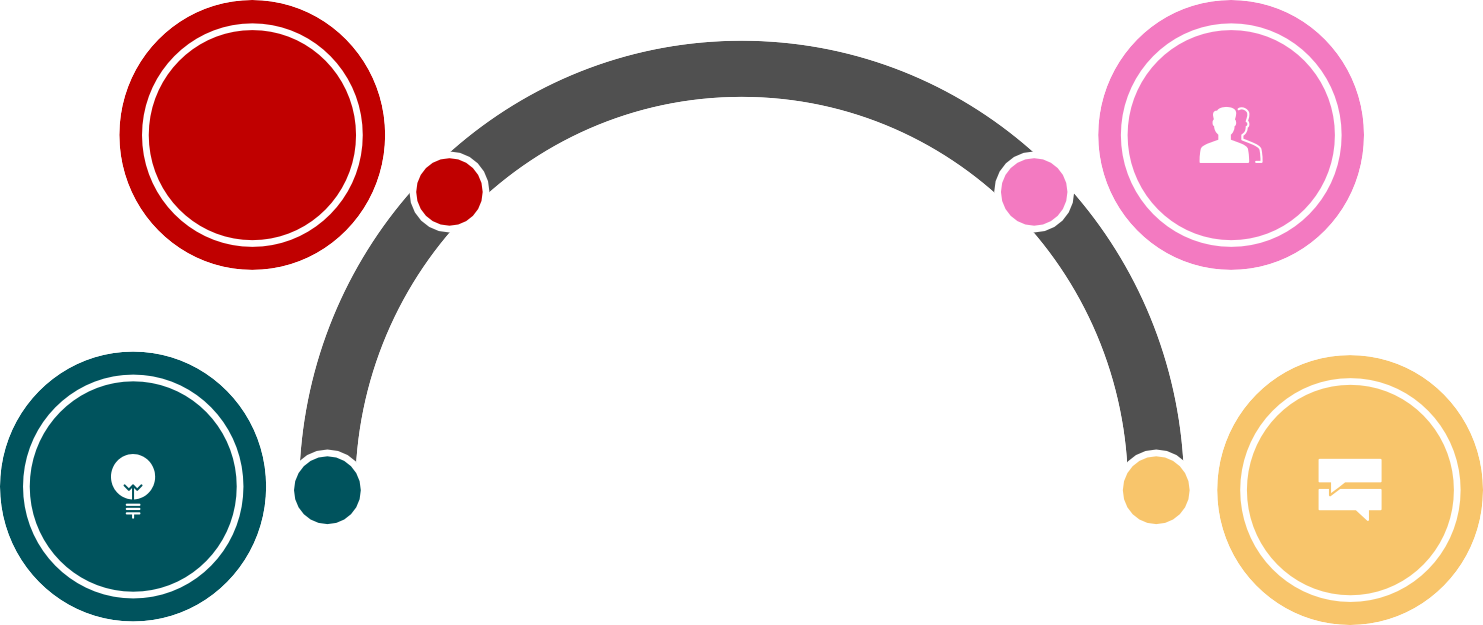 Gender
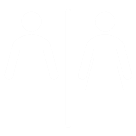 Pembangunan
Berkelanjutan
Akses pembangunan yang merata dan adil dengan meningkatkan efisiensi dan efektifitas pembangunan
Modal Sosial Budaya
Transformasi Digital
6
2045
INDONESIA
EMAS
1995
Beijing
2021-2022
Revitalisasi PUG
Declaration and
Platform for	2001
Action (BPfA)	GAP
2030
Target SDGs
2015
Perpres 59/2017
SDGs
2010
GBS
2010
Perpres 5/2010
RPJMN 2010-2014
2020
Perpres 18/2020
RPJMN 2020-2024
2000
Inpres 9/2000
Pengarusutamaan Gender
1945
UUD 1945
2005
Perpres 7/2005
RPJMN 2005-2009
1984
UU 7/1984
Ratifikasi CEDAW
2015
Perpres 2/2015
RPJMN 2015-2019
2007
UU 17/2007
RPJPN 2005-2025
UU
RPJPN 2025-2045
7
AKSES
KONTROL atas
Sumber Daya dan Pengambilan Keputusan
PERENCANAAN
Data Terpilah
Kebijakan
Alat Analisis Gender
Komitmen
PEMANTAUAN
PENGANGGARAN
M
institutional
SDM dan
Anggaran
Memperoleh MANFAAT atas Kebijakan, Program dan
PELAKSANAAN
PARTISIPASI
Kegiatan
EVALUASI
PENGAWASAN
PELAPORAN
PERENCANAAN YANG RESPONSIF GENDER
Perencanaan Yang Partisipatif Dengan Mempertimbangkan 4 (Empat) Aspek Yaitu Akses, Partisipasi, Kontrol Dan Manfaat Yg Setara Bagi Laki2 Dan Perempuan
Mengintegrasikan Aspirasi, Kebutuhan, Permasalahan Laki2 Dan Perempuan Ke Dalam Perencanaan (Pug)
Didasarkan Kepada Hasil Analisis Gender Yg Menggunakan Data Terpilah/Statistik Gender (Gap)
Program Aksi Yg Disusun Bertujuan Mengatasi Isu Gender/Kesenjangan Gender
STRUKTUR DAN TUGAS SEKRETARIAT PPRG
Pembina: Bupati, Pengarah: Sekda, Ketua Asisten Pembangunan, Wakil Ketua I Ketua Bappeda, Wakil Ketua II; Inspektur Daerah, Wakil Ketua III Kepala Pengelolaan Keuangan daerah, Sekretaris: Kepala PD yang membidangi tugas Pemberdayaan Perempuan, Anggota Seluruh  Pimpinan OPD, dengan tugas :

Meneliti kepastian pelaksanaan PPRG dalam penyusunan RKA-PD,
Menetapkan program utama untuk dimasukkan pada awal penerapan PPRG
Melakukan Pelatihan analisis gender dan ARG,
Menyusun Perda Pelaksanaan PPRG dalam penyusunan RKA-OPD,
Melakukan sosialisasi kepada Pejabat eselon 2dan 3 di PD tentang PUG dan PPRG,
Melakukan Peningkatan Kapasitas SDM perencana di OPD dalam pelaksanaan PUG dan PPRG
Menelitti dan memastikan pengintegrasian PUG dalam penyusunan RPJMD, Renstra PD, RKPD, dan renja PD,
Memonitor realisasi pelaksanaan PUG dan PPRG
Peran OPD Penggerak inti dan OPD pelayanan
 dalam  POKJA PUG Percepatan PPRG
KESIMPULAN
Intensitas Sosialisasi, Advokasi, Fasilitasi PUG terus ditingkatkan
Penguatan  koordinasi, membangun sistem monev PUG yang berkelanjutan 
Penguatan  Internalisasi Perangkat Daerah melalui peningkatan peran dan fungsi Focal Point PUG
TINGKATKAN   SINERGITAS  Perangkat  Daerah  DALAM  MEMPERKUAT  POKJA PUG DENGAN MEMBERDAYAKAN FOCAL POINT PUG 
Dalam Pelaksanaan PUG-PPRG Melalui Analysis Gender

SEKIAN 
& 
TERIMA KASIH
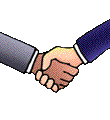